MHOA tobacco Law conference
Patricia Henley
Director, Massachusetts Tobacco Cessation and Prevention Program

May 31, 2022
The changing tobacco landscape
2017: JUUL becomes most popular e-cigarette on the market
2007: E-cigarettes first introduced to US market
1996: MA Requirement of Nicotine Disclosure; Cigarette Tax Raised to $0.50/Pack; First Cigar Tax Implemented
2018: MA state law raises the MLSA of tobacco to 21; Also bans the sale of tobacco in pharmacies
1998: Attorney Generals from 46 states, including Massachusetts, sign the Master Settlement Agreement with tobacco companies.
2006: MassHealth provides comprehensive coverage for cessation
2010: MA receives FDA grant to conduct inspections in stores for underage sales
2020: MA state law restricts the sale of all flavored products. Menthol cigarettes no longer to be sold, starting June 2020
2013: MA Cigarette tax raised to $3.51/Pack
Break in trend: BRFSS survey methodology changed in 2011
Note: From 1999-2015 high school tobacco use includes current (past-30-day) use of any cigarettes, cigars, smokeless. From 2015-2019, the definition was expanded to include e-cigarettes.
Data Sources: Adult smoking: Behavioral Risk Factor Surveillance System; Youth Tobacco Use 1997-2017: MYRBS; 2019: HS MYHS
2
[Speaker Notes: Master Settlement Agreement (MSA):  The agreement prohibits tobacco advertising to people 18 and younger, requires 25 years of payments to the states, and releases tobacco industry documents to the public.

Nicotine Disclosure: Massachusetts requires cigarette companies to report their products’ ingredients and true nicotine yield ratings to the Massachusetts Department of Public Health.​

40% reduction in adult smoking rate
90% reduction in youth smoking rate (in a school of 1000 kids, 350 kids smoking vs. 40 kids)]
In 2018 - 236 Municipalities with T21
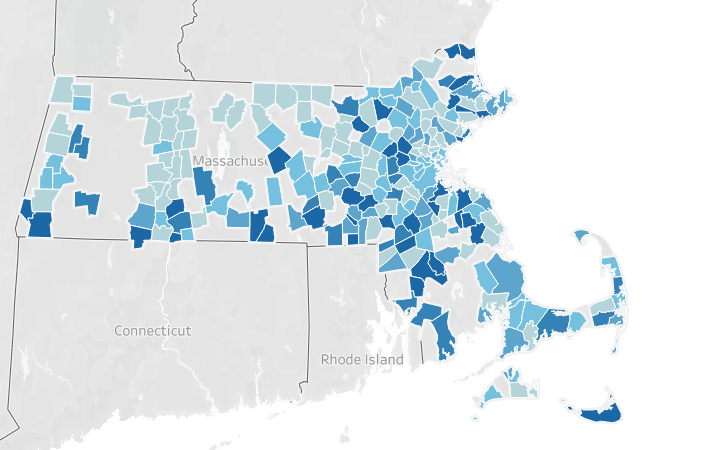 Tobacco Omnibus Bill 2018 2018
[Speaker Notes: Lets talk about the past 4.5 years….in COVID dog years that is a long time – but really – in 4 years we]
Origin of Flavored Tobacco Restrictions in Massachusetts
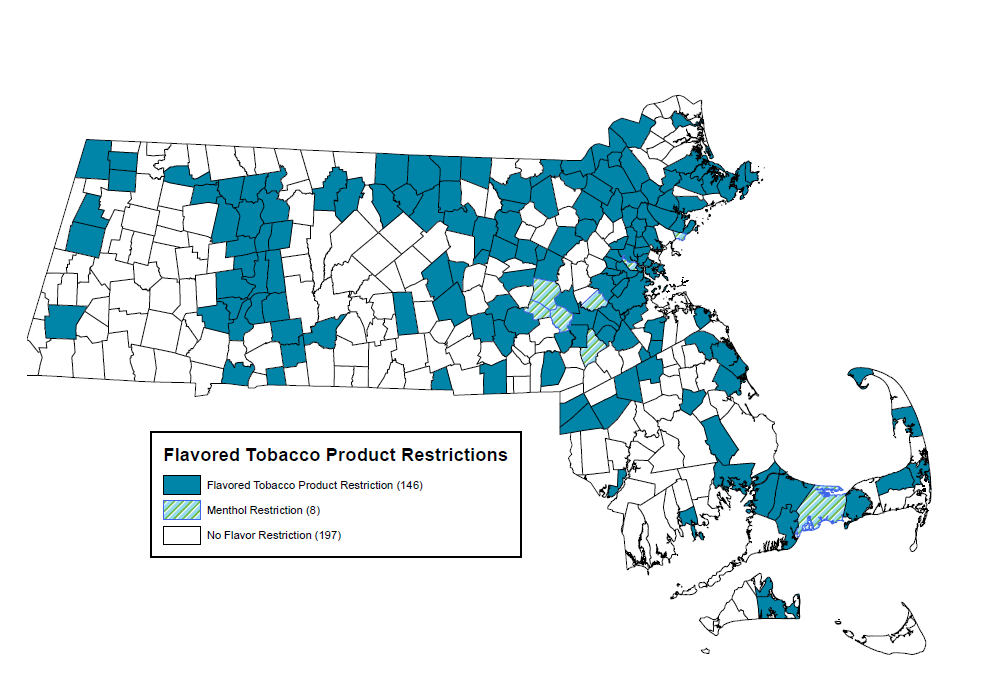 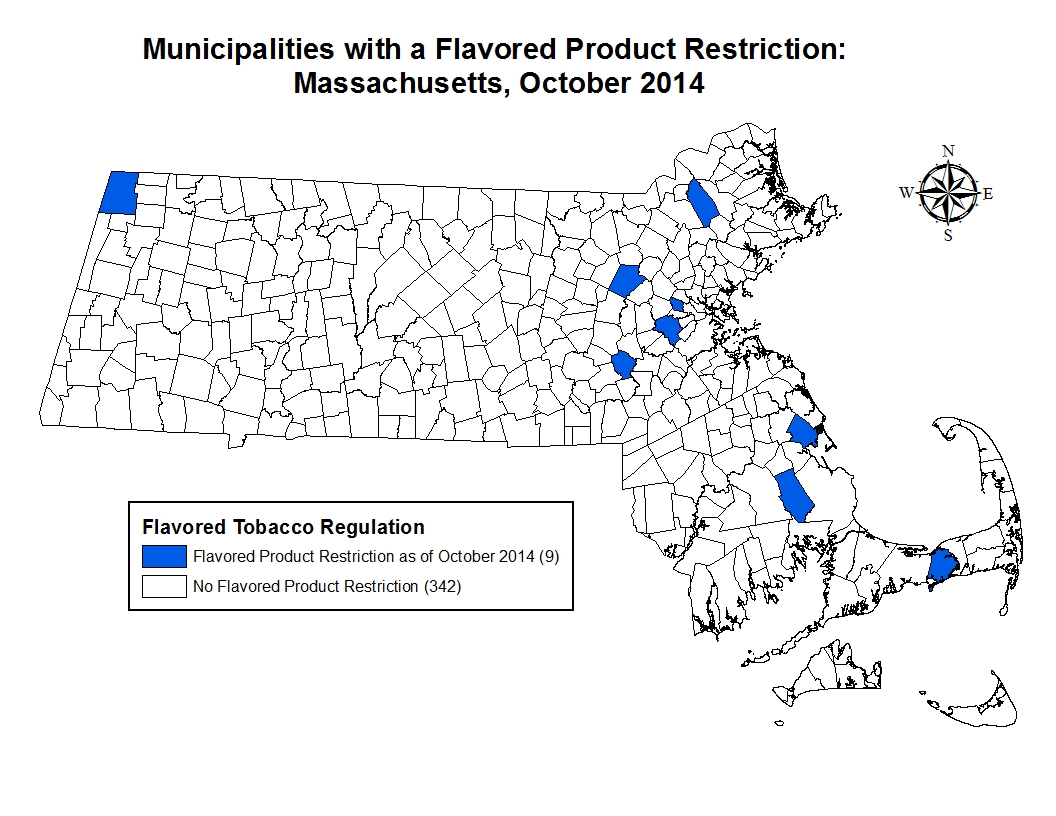 In 2014, municipalities in Massachusetts had just starting to adopt flavored tobacco restriction policies. In October 2014, 9 municipalities had adopted a policy.
By June 2019, 154 municipalities in Massachusetts (covering over 60% of the state’s population) had passed a flavored tobacco restriction. 8 of these included menthol
5
Massachusetts Department of Public Health       mass.gov/dph
[Speaker Notes: The latest flavor regulation data from Massachusetts (July 29, 2019) indicates that 161 communities have passed a flavored tobacco product restriction (including Boston & Worcester) covering 67% of the state’s population. As of July 29, 2019, 13 communities have unexempted mint/menthol from their flavor restrictions. These communities include (Somerville, Ashland, Framingham, Sharon, Barnstable, Norwood, Brookline, Sherborn (only for vape products), Needham, Swampscott, Walpole, Harvard and Chatham). This means that mint/menthol products, alongside other flavored tobacco products, can ONLY be sold in adult-only retailers and are no longer allowed to be sold in youth-accessible retailers such as gas stations, convenience stores, corner stores, grocery stores, etc.]
Act to Modernize Tobacco Control 2019
[Speaker Notes: We got here, municipality by municipality.  All of the work done at the local level by our BOH programs educating their munis on local policy options, our statewide TA providing guidance on policy, our Community Partnership programs educating and mobilizing community members about the need for these tobacco strategies and The84, the young people who have educated their decision makers at the local and state level, sharing their experience with how tobacco impacts their lives, the lives of their peers and families.]
A comprehensive approach is needed to ensure retailer compliance with the new state law that includes:
7
Provide Retailer Training
[Speaker Notes: Over 10,000 inspections have been completed since the law went into full effect
Distributed x number of signs through the clearinghouse]
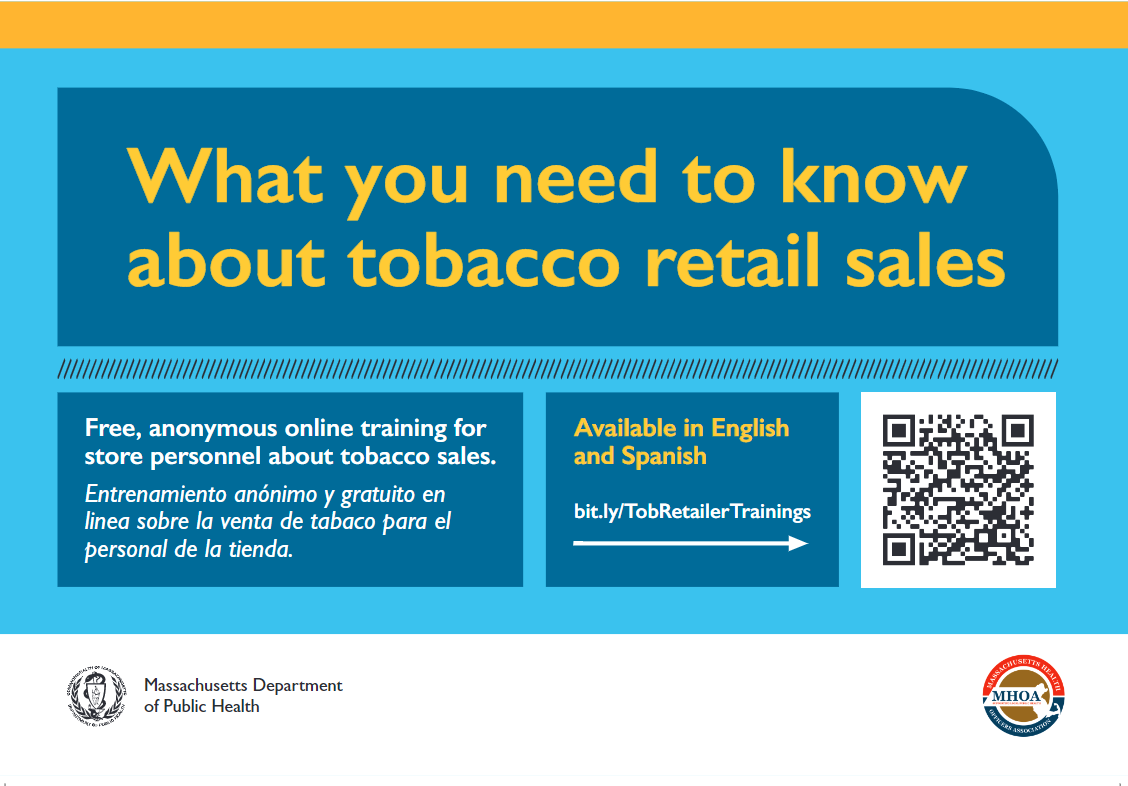 9
[Speaker Notes: MHOA updated the retailer training with new law, we developed a postcard to be mailed to all retailers .  Available at clearinghoue]
Make materials available
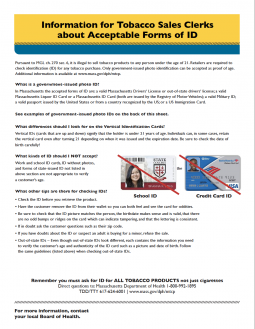 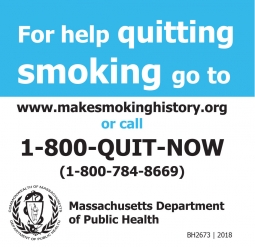 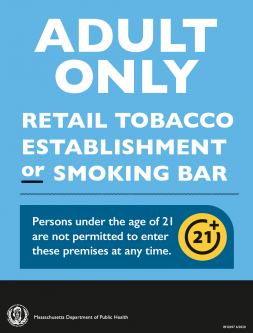 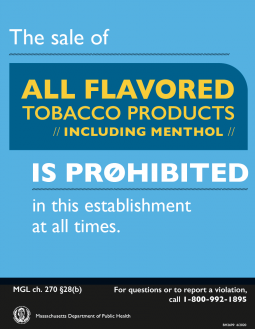 Provide technical assistance and training for enforcement
[Speaker Notes: MTCP funds the technical assistance and training for enforcement activities and policy guidance.  We provide training in how to conduct inspections and checks. 
MHOA]
Tools for Tobacco Sales Law Implementation
MTCP Complaint Line  1-800-992-1895

2019 Tobacco Control Law | Mass.gov
Retailer Guidance Letters
Retailer and Signage Charts
Retailer Inspection form

Signage 
www.mass.gov/maclearinghouse - order free of charge

DOR Complaints
DOR Illegal Tobacco Task Force | Mass.gov
12
[Speaker Notes: The complaint line – Chris monitors
We have updated retailer guidance letters on the MTCP website, as I said there is signage available for free, and I am going to talk next about DOR


The next workshop will go into more detail about tools for enforcement, but I’d like to highlight what is currently available through MTCP.  The Complaint line is key to hearing from the public about potential violations.  We will follow the same protocol we use with smoke-free workplace law violations and the recent vaping ban.  Complaints will be forwarded on to local boards of health for follow up, if you are unable to do the follow up or need further assistance with particular retailers, our DPH inspectors will assist.

Education is key to assuring compliance.  Tools such as signage for retailers can help 
signage is available both on the mass.gov/newtobaccolaw website and at the mass clearinghouse.  

The updated charts of what can be sold where and signage requirements will be available on the newtobaccolaw website keep it close – it will help!
Also available will be signage in other languages.  Very soon these signs will be available for download from the clearinghouse.

Finally, we have developed a retail inspection form to help you with your inspection of local retail establishments.  This is a paper form that helps you track the type of product for sale in each establishment, the presence of required signage, and other information to help you keep track of the retail environment in your city or town.   This is for your use, but is not required and you do not need to complete and submit to DPH]
Key partnerships with other agencies
[Speaker Notes: Another part of the comprehensive approach we take is developiong key partnerships.  We have been working closely with the DOR.  Our FDA enforcement team is regular communication.  The DOR notifies us if they find a retailer in violation.  In addition, our funded BOH and inspectors notify DOR if they]
Provide data collection support
[Speaker Notes: The final component of a comprehensive approach fo the implementation of the law is DATA.  You all have been inputting the inspecito and check data, we do pricing surve
Evaluating the effectiveness of this law is vital]
Why is it Important to Evaluate the Law?
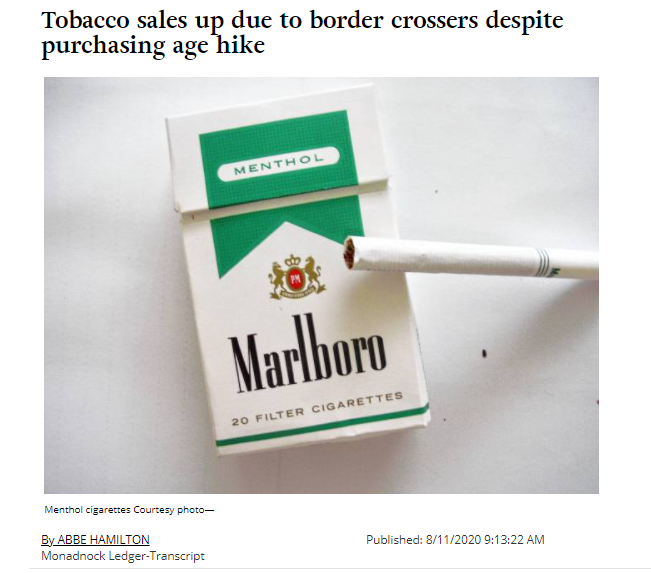 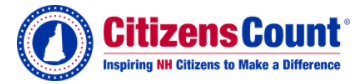 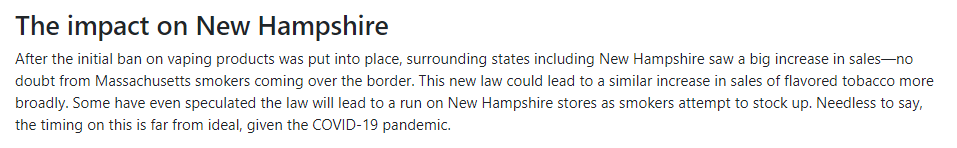 Monadnock Ledger-Transcript
15
Massachusetts Department of Public Health       mass.gov/dph
Key Evaluation Questions
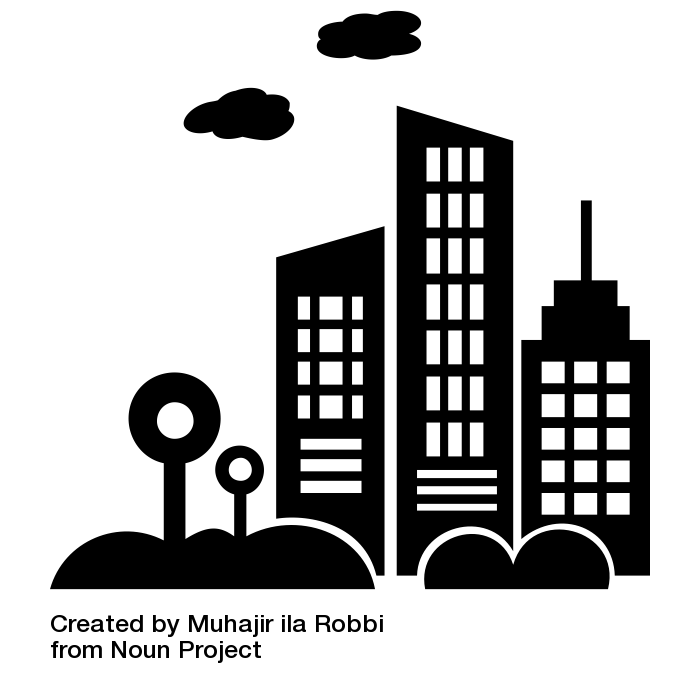 Awareness/
Perceptions: Are adults aware of the law? Do they support it?
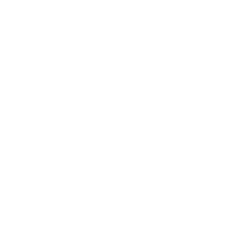 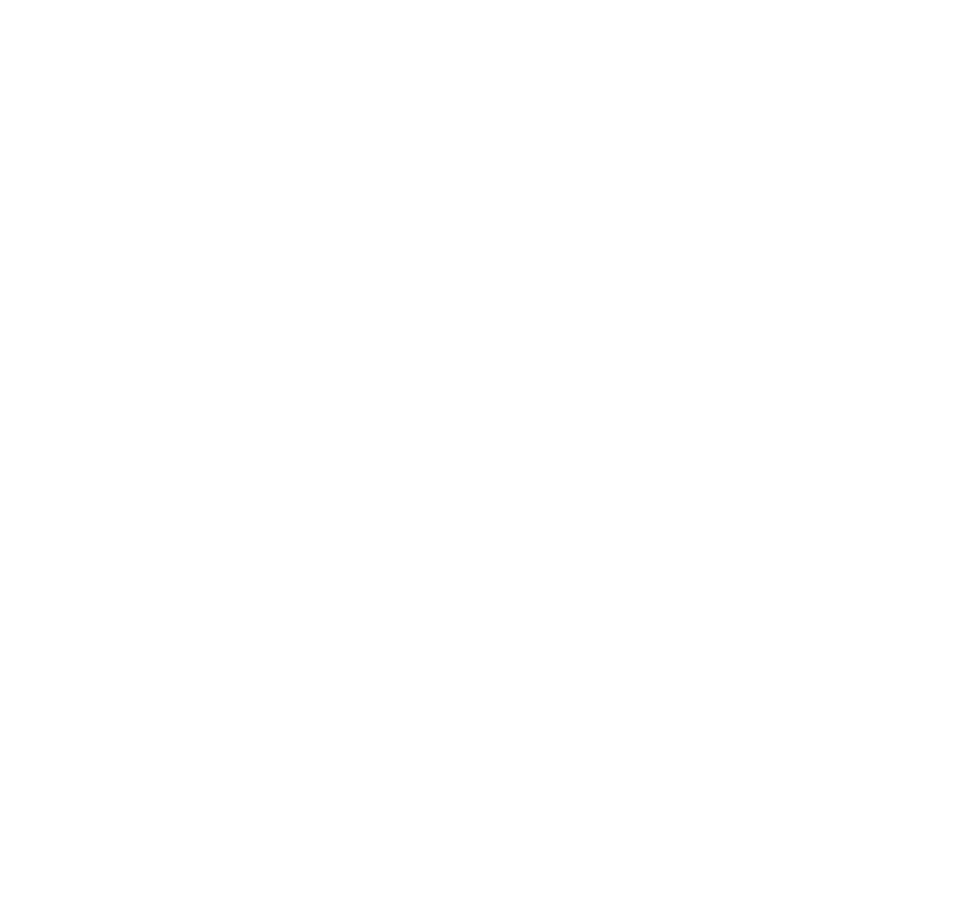 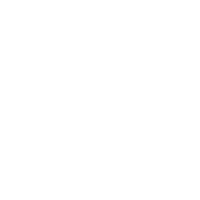 Retail Environment: Has the new law decreased sales and availability of menthol and other flavored tobacco?                                                  How has it impacted overall tobacco sales?
Tobacco Use: 
Has the new law decreased menthol and other flavored tobacco use among youth and adults? Has it decreased tobacco use overall?
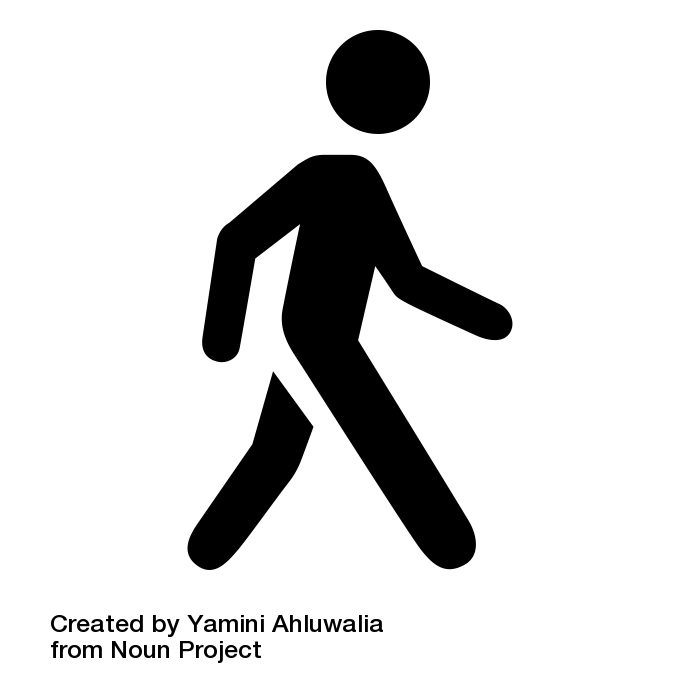 Cessation: Has the new law increased rates of tobacco treatment and use of evidence-based resources?
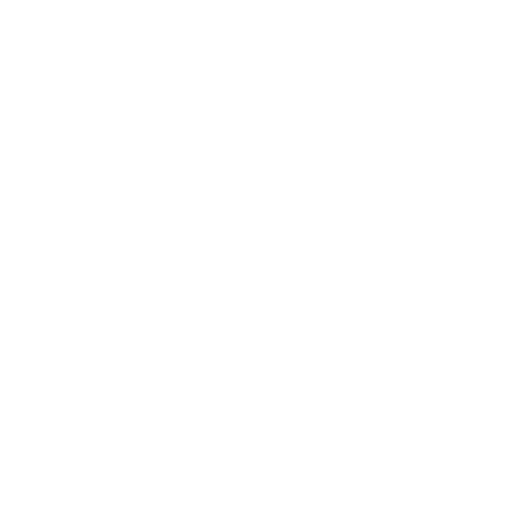 Racial Equity: Has the new law decreased sales/availability of menthol and other flavored tobacco,
 decreased tobacco use, and increased rates of tobacco treatment in communities of color?
16
Evaluating the impact of local and state laws
Short-Term Impact of a Flavored Tobacco Restriction: Changes in Youth Tobacco Use in a Massachusetts Community (ft. in FDA scientific review)
https://www.ajpmonline.org/article/S0749-3797(19)30348-4/abstract  

Longer-term impact of the flavored tobacco restriction in two Massachusetts communities: a mixed-methods study 
https://academic.oup.com/ntr/article-abstract/23/11/1928/6316182?redirectedFrom=fulltext  

The association between neighborhood racial composition and menthol cigarette pricing in Boston, MA 
https://www.sciencedirect.com/science/article/abs/pii/S1353829219303004?via%3Dihub  
 
Single Cigar Price and Availability in Communities With and Without a Cigar Packaging and Pricing Regulation 
https://www.ncbi.nlm.nih.gov/pmc/articles/PMC6638583/  
 
Impact of flavoured tobacco restriction policies on flavoured product availability in Massachusetts 
https://tobaccocontrol.bmj.com/content/29/2/175    March 2020
 
Evaluating tobacco retailer experience and compliance with a flavoured tobacco product restriction in Boston, Massachusetts: impact on product availability, advertisement and consumer demand 
https://tobaccocontrol.bmj.com/content/29/e1/e71  2019
17
[Speaker Notes: Local and State Policy Action Taken in the United States to Address the Emergence of E-Cigarettes and Vaping: A Scoping Review of Literature 
https://journals.sagepub.com/doi/abs/10.1177/1524839920963691  
 
Implementation and evaluation of the public health emergency response to the 2019 outbreak of e-cigarette and vaping product use-associated lung injury in Massachusetts, USA 
https://pubmed.ncbi.nlm.nih.gov/35131680/  
Perceptions of vape product restrictions among adult vapers 
https://tobaccocontrol.bmj.com/content/early/2021/01/15/tobaccocontrol-2020-056185.info]
Vaping Education Support for Adults and Youth
Mass.gov/vaping
GetOutRaged.org
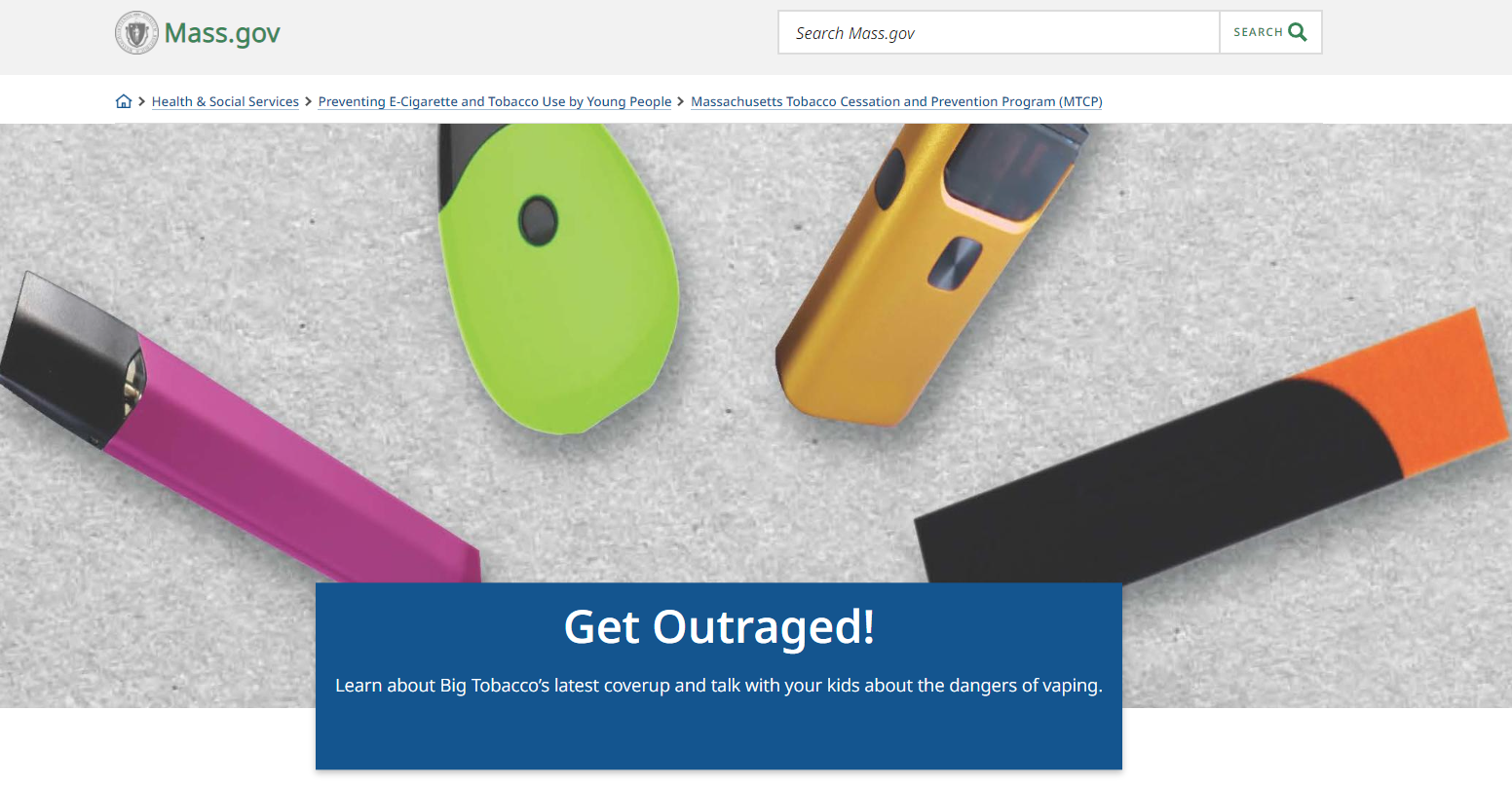 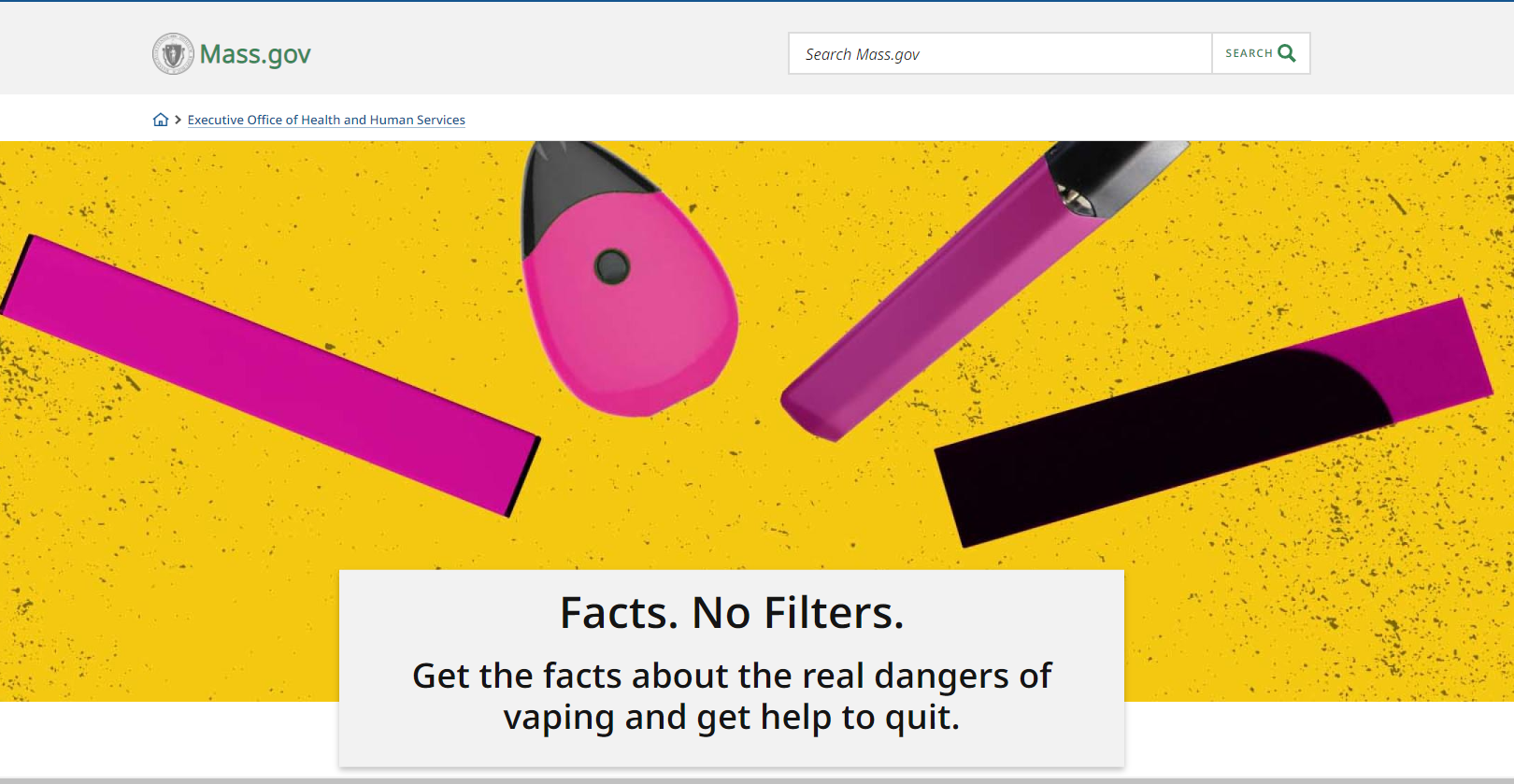 18
[Speaker Notes: Finally, MTCP and DPH continue to work to provide resources for parents, schools, medical providers, to educate themselves and the young people they care about.

We have a youth campaign that includes the website mass.gov/vaping.  It has the resources for quitting, factual information for youth – that they have asked for – 

The more we all know the more likely the industry tactics will fall flat.

Both of the vaping campaigns and a campaign for cessation are in process and will begin to air online by mid-Fall

Thank you for all of the work that you do to protect the health of youth and adults in Massachusetts.]
Mass.gov/quitting
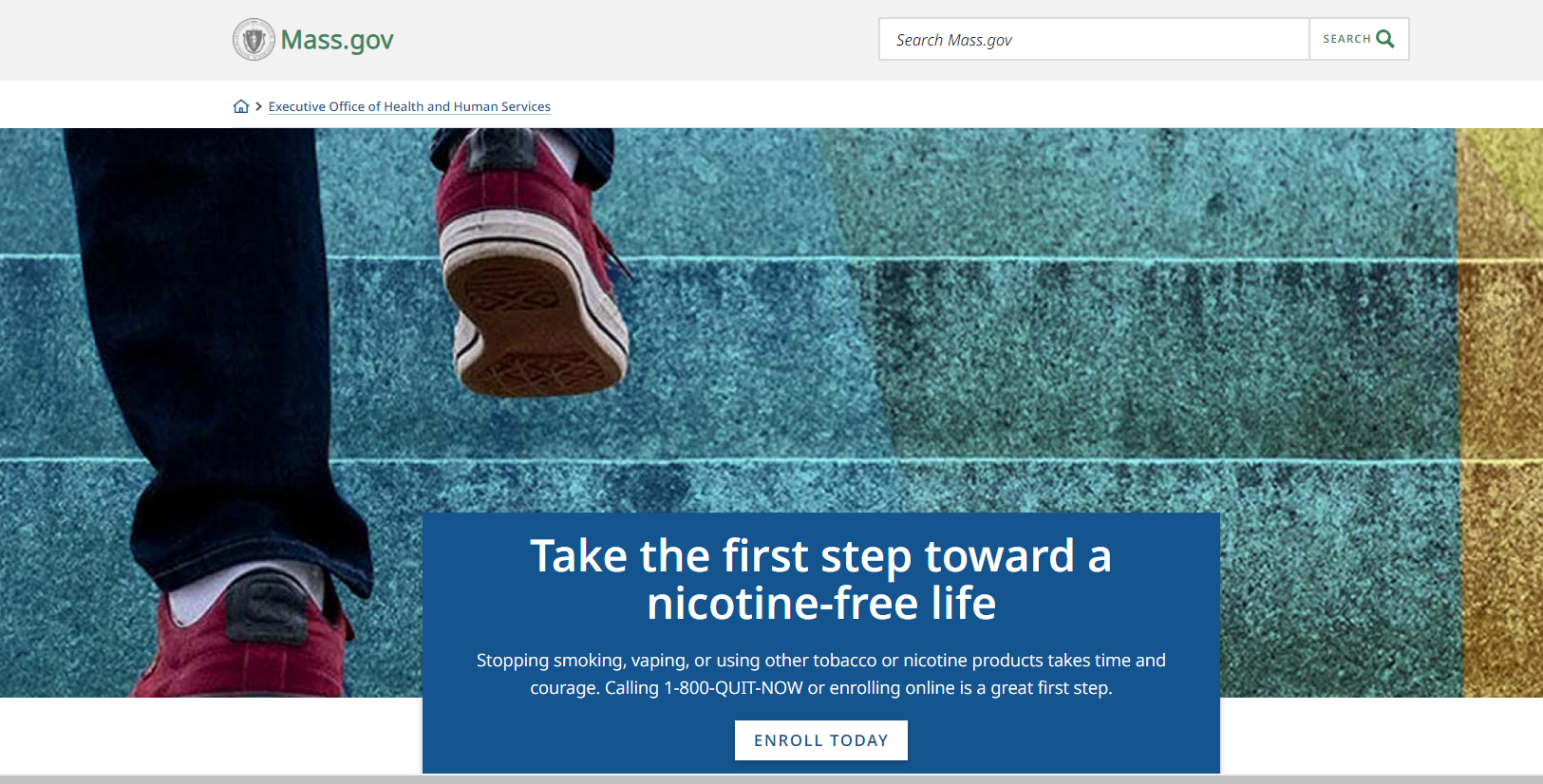 19
Cessation Support
Massachusetts Quitline at 1-800-QUIT-NOW  (1-800-784-8669) 
provides counseling and 8 weeks of NRT
Currently has an incentive program for users of menthol tobacco


This is Quitting powered by truth® is a free and confidential texting program for young people who vape. Young people can text “VapeFreeMass” to 88709.


My Life, My Quit™ has youth coach specialists trained to help young people by phone or text. Young people can call or text "Start My Quit" to 855-891-9989 for free and confidential help or visit mylifemyquit.com to sign up online.
20
[Speaker Notes: WE can’t talk about tobacco sales laws or any tobacco interventions without acknowledging the need fo support those who are currently addicted to nicotine and tobacco products.  MTCP provides cessation support to both adults and youth through these programs.  In addition, MTCP is working with our School Health program to incorporate nicotine into the SBIRT interventions that are taking place in the schools, we work with community health centers to connect them to online referrals to the Quitline and provide community education about these resources.]
Questions contact:
Patti Henley, 
Director, Massachusetts Tobacco Cessation and Prevention Program 
Patricia.henley@mass.gov  
P: 857-243-0871
21